心理健康教育
A company is an association or collection of individuals, whether natural persons, legal persons, or a mixture of both. Company members share a common purpose. A company is an association or collection of individuals,
主讲老师：
健康心理 阳光心灵
认识自我 悦纳自我
目录
CONTENT
科学学习 提升智慧
涵养关系 愉悦心灵
珍爱生命 灿烂人生
鸿鹄高飞 一举千里
03
02
心海远航
01
心海导航
心海起航
健康心理 

阳光心灵
模块一
项目一 我们的心理健康吗
项目二 心理成长中的自助与他助
项目三 心理咨询 呵护你我
我们的心理
健康吗
项目
一
项目一
心海起航
喜、 怒、 忧、 思、 悲、 恐、 惊， 谓之七情， 七情通于五脏： 喜通心， 怒通肝， 悲通肺， 忧思通脾， 恐通肾， 惊通心肝。 故七情太过则伤五脏……

——《医学正传》
项目一
心海导航
什么是心理健康
感悟心理健康的意义
心理健康
“健康乃是一种躯体上、 心理上和社会上的完满状态， 而不仅仅是没有疾病或虚弱”。
                                                     
                                                      ——世卫组织关于“健康”的定义
社会适应正常
意志健全
人际关系和谐
心理行为符合年龄特征
情绪健康
自我评价正确
智力正常
人格完善
心理健康的标准
心理健康有利于促进青少年学业发展
心理健康有利于提高人际交往能力
心理健康有利于正确地认识自我
心理健康有利于培养健康生活、 职业规划的观念与能力
心理健康的意义
项目一
心海远航
心理“感冒”
如何面对心理问题
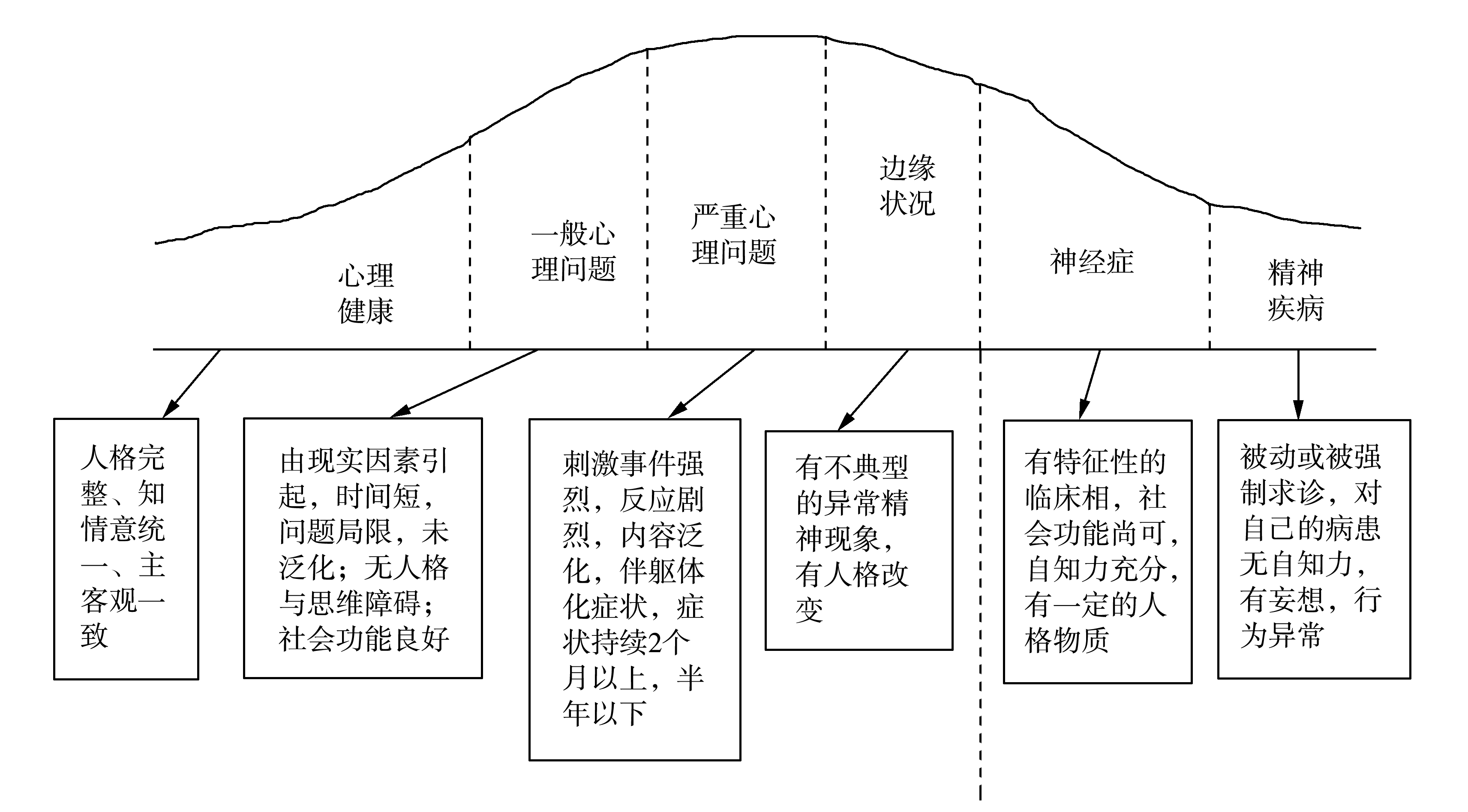 从心理健康到精神疾病的连续分布
心理成长中的自助与他助
项目
二
项目二
心海起航
且举世而誉之而不加劝， 举世而非之而不加沮， 定乎内外之分， 辩乎荣辱之境， 斯已矣。
                                                    —— 庄子
项目二
心海导航
高职生的心理特征
高职生的心理特征
01、自我意识增强但自控能力不足
02、自卑感与反抗性并存
03、思想意识活跃但学习动机缺失
04、渴望得到认可但人际关系不良
项目二
心海远航
自我心理调节有方法
掌握寻求帮助的能力
自我心理调节的方法
接纳
转视
升华
回避
文饰
补偿
心理咨询
呵护你我
项目
三
项目三
心海起航
至人之用心若镜，不将不迎，应而不藏，故能胜物而不伤。
                                          ——庄子
项目三
心海导航
什么是心理危机
心理危机的信号
心理危机的消极影响
心理危机
“ 当一个人面临困难情境， 而他先前的处理危机的方式和惯常的支持系统不足以应对当前的处境时， 这个人就会产生暂时的心理困扰， 这种暂时性的心理失衡状态就是心理危机。 ”
                                                     ——“现代危机干预之父” 卡普兰
个体面对心理危机的消极反应
心理危机过强的危害
心理危机的消极影响
项目三
心海远航
什么是心理危机干预
我需要心理咨询吗
心理咨询如何帮到我
走近心理咨询
心理危机干预
心理危机干预就是对面临困境或遭受挫折的处于心理危机状态的个体采取紧急应对策略， 帮助其心理功能恢复到正常水平， 并获得新的应对技能， 以预防未来心理危机的发生。
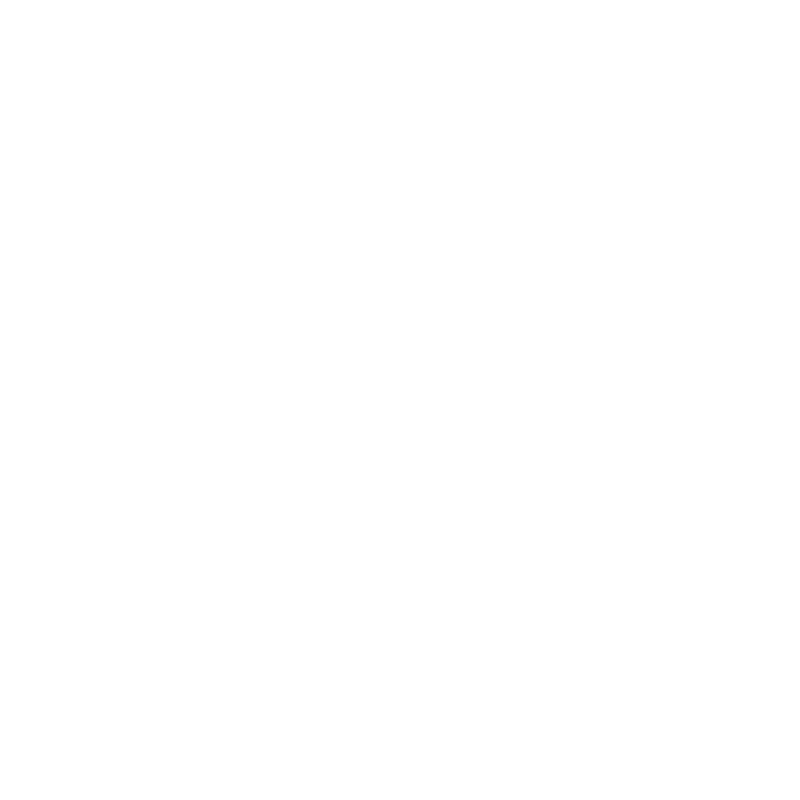 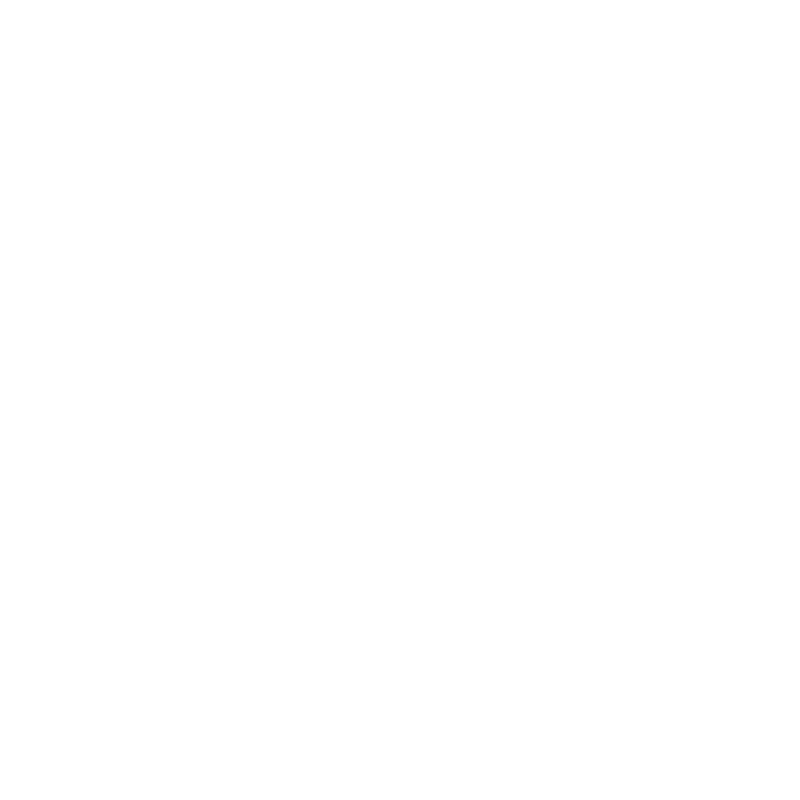 我遭遇心理危机
该怎么办
身边的同学遇到危机 我该做什么
心理问题可以自我调适、自行解决，不需要找心理咨询师。
关
于
心
理
咨
询
的
九
个
误
解
心理咨询会暴露隐私， 不安全， 我不想去！
心理疾病不需要住院治疗， 心理咨询就够了。
去心理咨询都是有病的人， 我没病， 我不去！
心理咨询一次就能解决问题。
心理咨询就是接受思想工作。
心理咨询就是聊聊天， 谈谈心， 也没什么神秘的……
心理咨询能够消除痛苦， 我很期待……
心理咨询师会给出建议， 我想听听。
走近心理咨询
面对面心相近——门诊咨询
电话连着你和我——电话咨询
人虽远心相通——互联网咨询
同相伴共成长——团体心理咨询
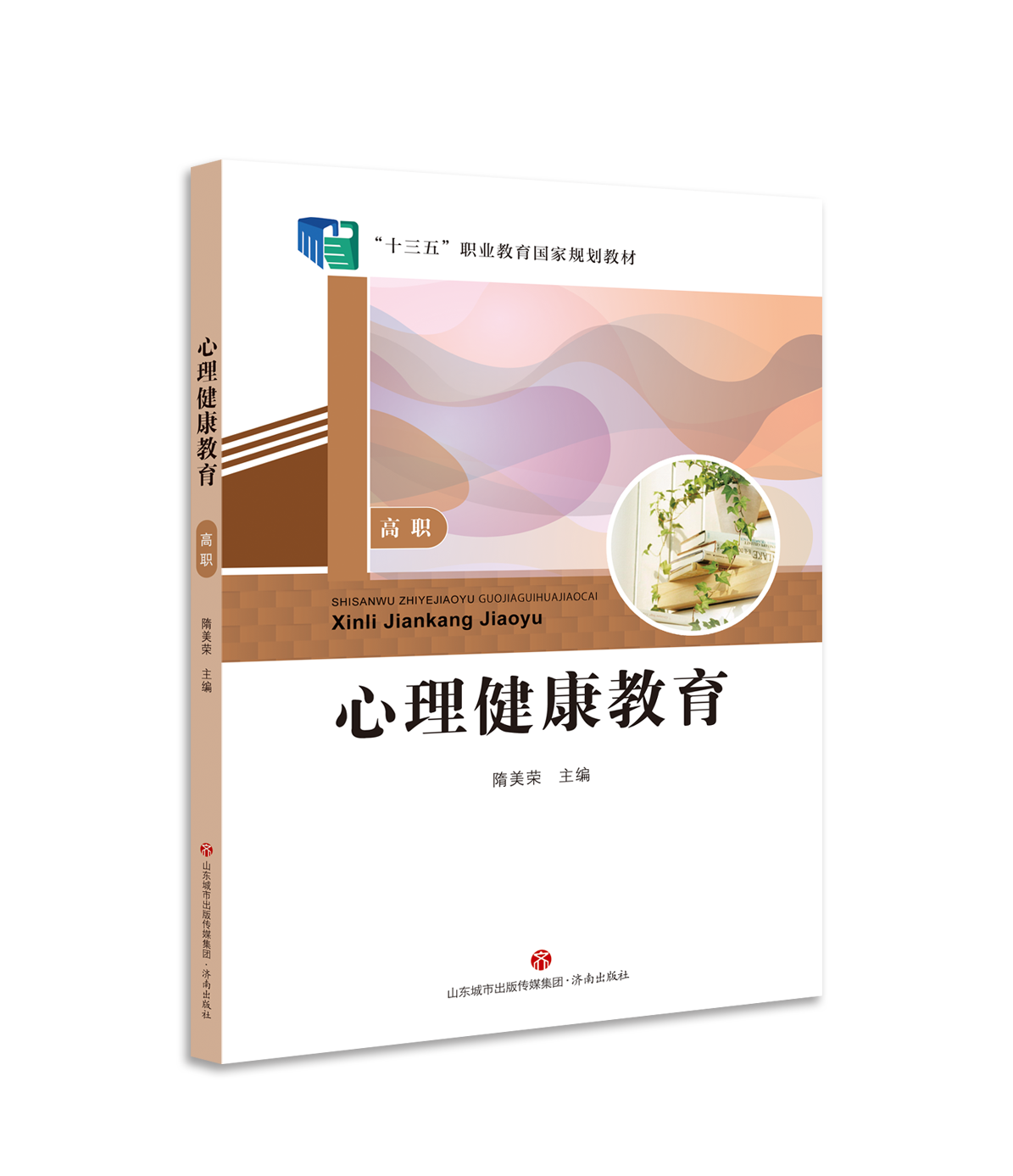